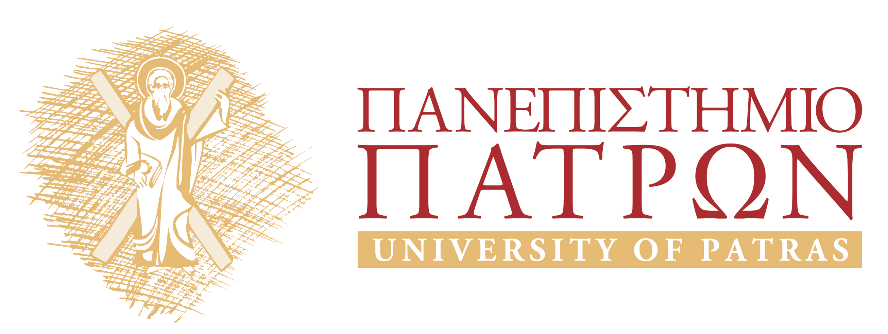 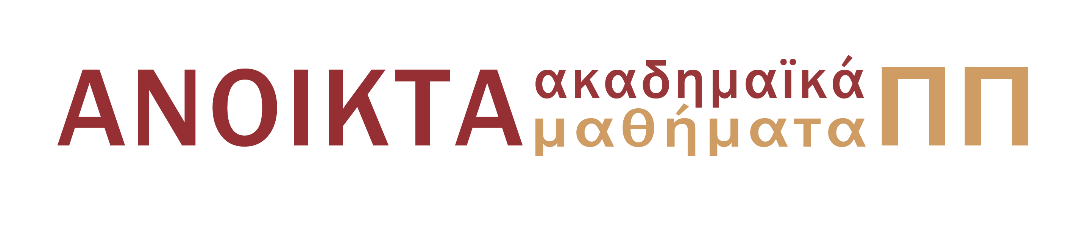 ΓΕΩΛΟΓΙΑ ΠΕΤΡΕΛΑΙΩΝ
Ενότητα 4: Φυσικές και χημικές ιδιότητες του πετρελαίου

Αβραάμ Ζεληλίδης, Καθηγητής
Σχολή Θετικών Επιστημών
Τμήμα Γεωλογίας
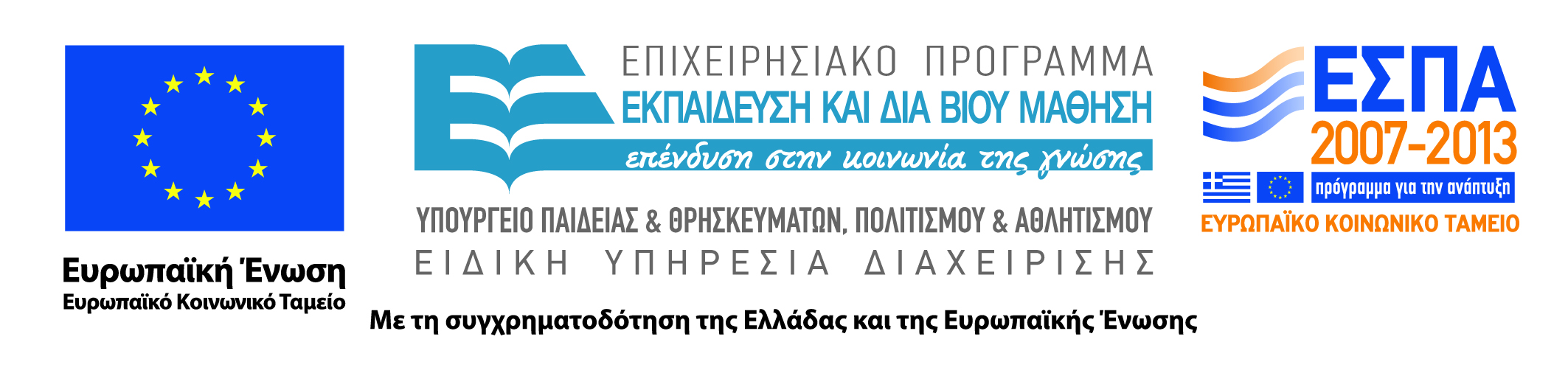 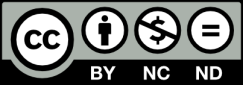 Άδειες Χρήσης
Το παρόν υλικό διατίθεται με τους όρους της άδειας χρήσης Creative Commons Αναφορά, Μη Εμπορική Χρήση, Μη παράγωγα έργα 4.0 [1] ή μεταγενέστερη, Διεθνής Έκδοση. Εξαιρούνται τα αυτοτελή έργα τρίτων π.χ. φωτογραφίες, διαγράμματα κ.λ.π., τα οποία εμπεριέχονται σε αυτό και τα οποία αναφέρονται μαζί με τους όρους χρήσης τους στο «Σημείωμα Χρήσης Έργων Τρίτων».
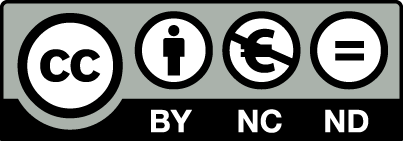 [1] http://creativecommons.org/licenses/by-nc-nd/4.0/
Σύμφωνα με αυτήν την άδεια ο δικαιούχος σας δίνει το δικαίωμα να:
Μοιραστείτε — αντιγράψετε και αναδιανέμετε το υλικό
Υπό τους ακόλουθους όρους:
Αναφορά Δημιουργού — Θα πρέπει να καταχωρίσετε αναφορά στο δημιουργό, με σύνδεσμο της άδειας
Μη εμπορική χρήση — Δεν μπορείτε να χρησιμοποιήσετε το υλικό για εμπορικούς σκοπούς
Μη παράγωγα έργα — Μπορείτε να αναδιανείμετε το υλικό ως έχει, χωρίς να προβείτε σε αλλαγές (ανάμιξη, τροποποίηση)
Χρηματοδότηση
Το παρόν εκπαιδευτικό υλικό έχει αναπτυχθεί στα πλαίσια του εκπαιδευτικού έργου του διδάσκοντα.
Το έργο «Ανοικτά Ακαδημαϊκά Μαθήματα στο Πανεπιστήμιο Πατρών» έχει χρηματοδοτήσει μόνο τη αναδιαμόρφωση του εκπαιδευτικού υλικού. 
Το έργο υλοποιείται στο πλαίσιο του Επιχειρησιακού Προγράμματος «Εκπαίδευση και Δια Βίου Μάθηση» και συγχρηματοδοτείται από την Ευρωπαϊκή Ένωση (Ευρωπαϊκό Κοινωνικό Ταμείο) και από εθνικούς πόρους.
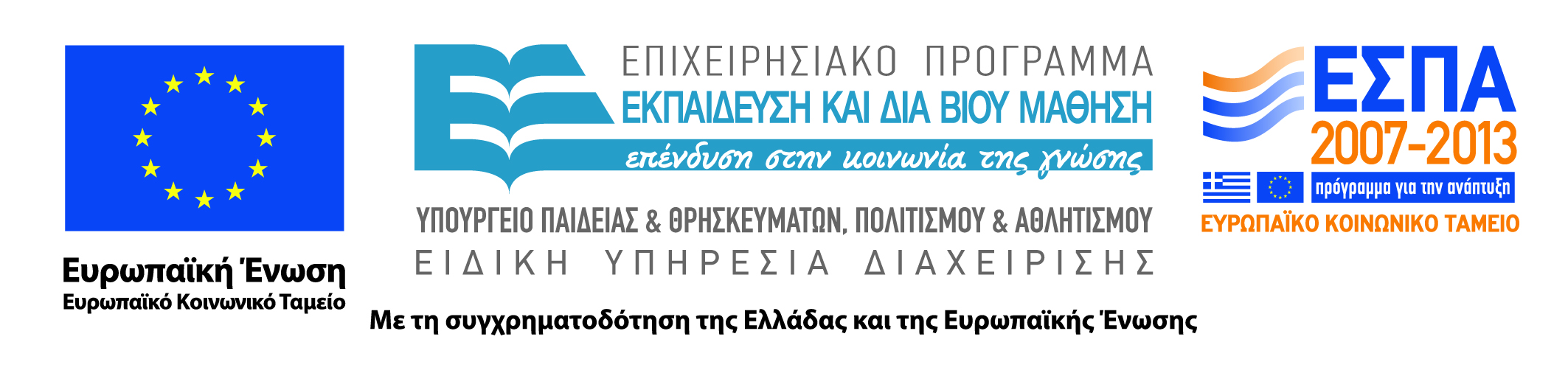 Σύνοψη- Σκοποί Ενότητας
Εισαγωγικά στοιχεία, βασικές έννοιες

Δομή και ονοματολογία υδρογονανθράκων

Αλκάνια

Ενώσεις του θείου

Ρητίνες, ασφαλτένια
ΕΙΣΑΓΩΓΗ
Το πετρέλαιο αποτελείται από ενώσεις του άνθρακα και του υδρογόνουν (υδρογονάνθρακες) ενώ περιέχει και ενώσεις του θείου, του οξυγόνου και του αζώτου, ως ετεροσυστατικά (compounds). 

Η στοιχειακή σύσταση του πετρελαίου αποτελείται από άνθρακα έως 80%, υδρογόνο έως 14% και θείο έως 5%. 

Στα ετεροσυστατικά του πετρελαίου περιλαμβάνονται και ενώσεις υδρογόνου και άνθρακα που περιλαμβάνουν μόρια μετάλλων, όπως τον χαλκό, το νικέλιο, το βανάδιο κ.α.
ΥΔΡΟΓΟΝΑΝΘΡΑΚΕΣ
Οι υδρογονάνθρακες διακρίνονται στις παρακάτω σειρές: 

Αλκάνια (άκυκλοι κορεσμένοι υδρογονάνθρακες)
Αλκένια (άκυκλοι ακόρεστοι υδρογονάνθρακες με διπλούς δεσμούς)
Αλκίνια (άκυκλοι ακόρεστοι υδρογονάνθρακες με τριπλό δεσμό)
Κυκλοαλκάνια (κορεσμένος κλειστός δακτύλιος)
Αρωματικοί (βενζολικός δακτύλιος)

Για την πιο ειδική ονοματολογία τους χρησιμοποιείται ο αριθμός των ατόμων άνθρακα στο μόριο με ανάλογο πρόθεμα. Π.χ. 1-αιθ, 3-βουτ κλπ.
ΥΔΡΟΓΟΝΑΝΘΡΑΚΕΣ
Τα αλκάνια διακρίνονται ανάλογα με την δομή τους σε:

Κανονικά αλκάνια (μεθάνιο, αιθάνιο, προπάνιο, βουτάνιο, πεντάνιο, εξάνιο κ.ο.κ.) με γενικό μοριακό τύπο: 

CnH2n+2

Διακλαδισμένα αλκάνια με ανάλογο μοριακό τύπο για n>=4, 

Κυκλικά αλκάνια (ναφθένια) που χαρακτηρίζονται από τον κλειστή κυκλική δομή των ατόμων του άνθρακα (αδαμαντάνιο, δικυκλοεξάνιο, δεκαλίνη κ.α.) 

Αρωματικούς υδρογονάνθρακες
ΥΔΡΟΓΟΝΑΝΘΡΑΚΕΣ
Οι Αρωματικοί υδρογονάνθρακες χαρακτηρίζονται από την ύπαρξη τουλάχιστον ενός βενζολικού δακτυλίου (ναφθαλένιο, φαιναθρένιο, διφαινύλιο κ.α.)

Ανάλογα με τον αριθμό των βενζολικών δακτυλίων αναφέρονται ως μονο-, δι- , τρι-αρωματικά κ.ο.κ.

Οι αρωματικοί υδρογονάνθρακες έχουν μεγαλύτερη πυκνότητα από τα αλκάνια και τα ναφθένια, ενώ η συμμετοχή τους σπανίως ξεπερνά το 15% (σε ειδικές περιπτώσεις μπορεί να είναι όμως και 50%).
ΕΤΕΡΟΣΥΣΤΑΤΙΚΑ
Τα ετεροσυστατικά είναι ιδιαίτερα σημαντικά στην γεωχημική έρευνα, καθώς και επηρεάζουν παραγωγικά αλλά και αποτελούν ‘’ίχνη’’ της πρόδρομης οργανικής ύλης και των μηχανισμών γένεσης του πετρελαίου. 

Χαρακτηριστικά ετεροσυστατικά είναι οι ενώσεις του θείου (από ίχνη έως και 5%). Τέτοιες ενώσεις είναι οι θειόλες και τα σουλφίδια. 

Οι ενώσεις του οξυγόνου που απαντούν στα πετρέλαια είναι κυρίως τα καρβοξυλικά οξέα, οι αλκοόλες, τα φουράνια κ.α. Τα οξέα στο πετρέλαιο αναέρονται συχνά ως ναφθενικά οξέα.
ΕΤΕΡΟΣΥΣΤΑΤΙΚΑ
Οι ενώσεις του αζώτου, αν και συνήθως πολύ περιορισμένες (<1%) αναφέρονται συχνά ως το ‘’δηλήτηριο’’ του πετρελαίου σε ότι αφορά την οικονομική του χρήση. Τέτοιες ενώσεις είναι η Πυρόλη, η Ινδόλη,  Πυριδίνη κ.α.

Λόγω του πλήθους των ενώσεων στο πετρέλαιο, αυτές κατηγοριοποιούνται συνήθως με βάση τη συμπεριφορά τους στις διαδικσίες διαχωρισμού. Προκύπτουν έτσι 4 κατηγορίες: 

Κορεσμένα συστατικά (saturates)
Αρωματικά συστατικά (aromatics)
Ρητίνες (resins)
Ασφαλτένια (asphaltenes)
ΡΗΤΙΝΕΣ κ ΑΣΦΑΛΤΕΝΙΑ
Οι ρητίνες και τα ασφαλτένια είναι παρόμοιες χημικά ομάδες που προκύπτουν από το διαχωρισμό του αρχικού μίγματος. 

Όταν διαχωρίζονται με καθίζηση τα ασφαλτένια προκύπτουν τα μαλτένια, κλάσμα των οποίων είναι οι ρητίνες. 

Αποτελούν αρωματικούς δακτυλίους με υποκαταστάτες αλυσίδες υδρογονανθράκων. 

Χαρακτηρίστικες ενώσεις ρητίνων είναι οι πορφυρίνες που προέρχονται από την χλωροφύλλη και έτσι δύναται να αποτελέσουν βιοδείκτες  για την προέλευση του πετρελαίου.
ΡΗΤΙΝΕΣ κ ΑΣΦΑΛΤΕΝΙΑ
Τα ασφαλτένια είναι συνήθως το βαρύτερο κλάσμα του πετρελαίου, γνωστό και ως η ‘’χοληστερίνη’’ του λόγω των στέρεων επικαθίσεων στην επεξεργασία του.

Αποτελούν σύγχρονο αντικείμενο έρευνας, καθώς χαρακτηρίζονται από πολύπλοκες δομές και εξαιρετικά δύσκολες στον προσδιορισμό τους.
Σημείωμα Αναφοράς
Copyright, Πανεπιστήμιο Πατρών, Αβραάμ Ζεληλίδης. «Γεωλογία Πετρελαίων». Έκδοση: 1.0. Πάτρα 2015. Διαθέσιμο από τη δικτυακή διεύθυνση: https://eclass.upatras.gr/courses/GEO353
Σημείωμα Χρήσης Έργων Τρίτων
Το υλικό της παρουσίασης προέρχεται από:

Τις σημειώσεις από τις παρουσιάσεις του Καθηγητή  του Τμήματος Γεωλογίας Αβράαμ Ζεληλίδη
Τέλος Ενότητας
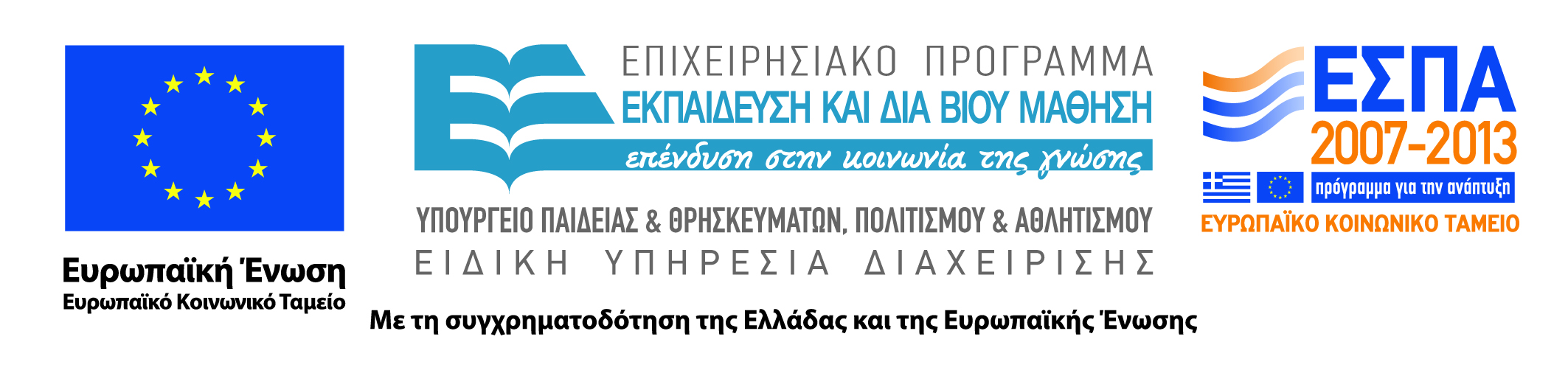 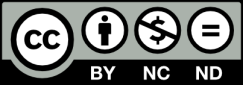